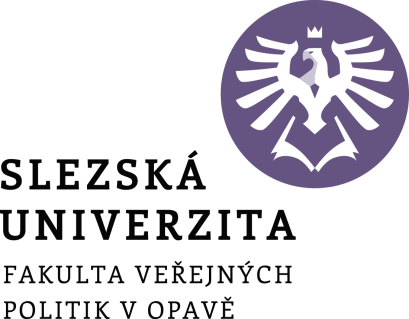 Základy statistiky
Přednáška 9
Časové řady
Ing. Josef Vícha
Časové řady
Statistická řada – uspořádaná posloupnost hodnot znaků.
Časová řada – uspořádání je na základě časového sledu hodnot znaku.
Zásada – konzistentnost – stejně velká časová období, velká území, stejné měrné jednotky.
Sledování vývoje hodnot znaku v čase.
Časové řady
Dělení
Charakter dat 
Okamžité – data k určitému okamžiku (teplota v 7.00, stav peněz na účtu)

Intervalové – data mají součtový charakter (srážky za 24 hodin, měsíční výdaje, roční přírůstek obyvatel)
Časové řady
Dělení
Délka intervalu
Ekvidistantní (stejná délka intervalu)
Neekvidistantní (např. měsíc)
Převádíme na ekvidistanční – očištění časové řady, přepočet na stejnou délku („normování“měsíců na 30 dní)
Časové řady
Časové řady
Příklad
Časové řady
Příklad
Časové řady
Časové řady
Časové řady
klouzavé průměry
zprůměrování několika předcházejících a následujících hodnot
použití pro vyhlazování rozkolísaných časových řad
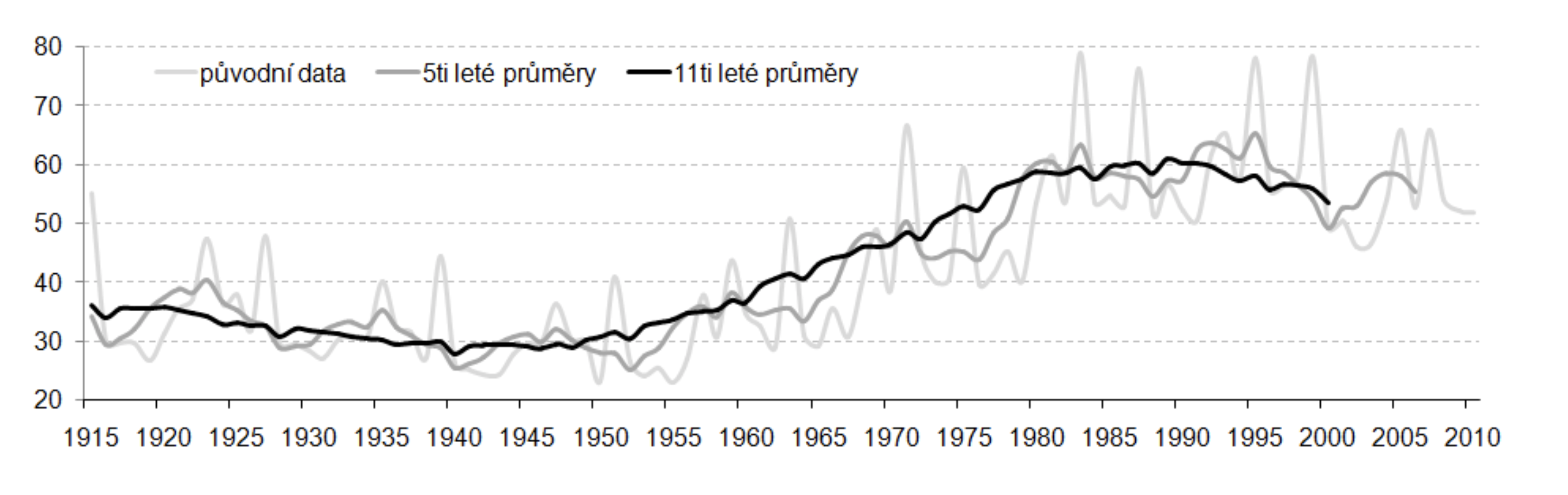